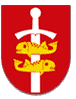 Klauzule społeczne w zamówieniach publicznych Miasta Gdyni
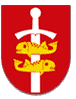 Przesłanki dla wdrożenia prospołecznych instrumentów
Charakterystyka lokalnego rynku pracy oraz wyzwania, przed którymi stanął system pomocy społecznej:

niskie bezrobocie i jednocześnie problem zatrudnialności,
potrzeba zapewnienia warunków do płynnego przechodzenia od ofert o charakterze opiekuńczym - poprzez podstawowy trening pracy, różne czasowe formy zatrudnienia - po możliwość stabilnej aktywności zawodowej.

Wyniki analizy rynku usług: 

braki i luki w usługach jako obszar dla aktywności w szczególności  podmiotów ekonomii społecznej pod kątem aktywizacji oraz integracji i reintegracji zawodowej osób znajdujących się w niekorzystnej sytuacji na rynku pracy.
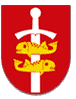 Przesłanki dla wdrożenia prospołecznych instrumentów
Analiza struktury wydatków i weryfikacja portfela stałych zamówień (zakupów):

kryterium - możliwość realizacji dostaw i usług z udziałem osób wykazujących różnorodne ograniczenia lub trudności w integracji społecznej i zawodowej,

katalog usług publicznych, przy zamawianiu których za zasadne uznano stosowanie instrumentów prozatrudnieniowych:
cateringowe,
kurierskie, 
poligraficzne,
sprzątania i utrzymania czystości,
opiekuńcze.
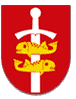 Przesłanki dla wdrożenia prospołecznych instrumentów
4.  Analiza rynku potencjalnych wykonawców (PES / MSP):

kryterium - zdolność do realizacji zamówień publicznych o określonej skali i odpowiedzialności z udziałem osób wymagających szczególnych warunków pracy np. z uwagi na specyfikę i stopień niepełnosprawności,
wniosek - mniejsza zdolność konkurencyjna podmiotów zatrudniających osoby z niepełnosprawnościami w postępowaniach o udzielenie zamówień publicznych,
rekomendacja, by w ubieganiu się o udzielenie zamówień publicznych na usługi z Katalogu wzmocnić pozycję tych podmiotów, które tworzą i utrzymują miejsca pracy dla osób z niepełnosprawnościami - umożliwić im włączenie się w krwioobieg lokalnej gospodarki i zdobywanie doświadczenia w realizacji zamówień publicznych, by w przyszłości mogły skutecznie konkurować z innymi usługodawcami.
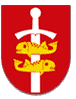 Wdrożenie rekomendacji
1.   Gdyński inkubator podmiotów ekonomii społecznejZarządzenie Nr 13893/10/V/R Prezydenta Miasta Gdyni z 09.02.2010 

Założono w nim m.in. wdrożenie działań osłonowych, mających na celu umożliwienie PES zdobywania doświadczenia na lokalnym rynku, w szczególności przy realizacji zamówień publicznych.

Efekty: zawiązanie 2 kluczowych partnerstw z NGO na rzecz inkubacji 2 PES (porozumienia), wprowadzenie inkubowanych PES na rynek usług. 

2.   Wdrożenie klauzul społecznych oraz innych instrumentów prospołecznych w zamówieniach publicznych i procedurach konkursowych (od 2011)
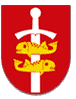 Zastosowane rozwiązania
łączna wartość prospołecznych zamówień publicznych to ponad 83 mln zł w Miejskim Ośrodku Pomocy Społecznej w Gdyni

klauzula zastrzeżona
osiągnięcie wskaźnika zatrudnienia osób z niepełnosprawnością w każdym z 3 miesięcy poprzedzających miesiąc złożenia oferty (raporty ZUS + orzeczenie przedkładane przed zawarciem umowy)

klauzule prozatrudnieniowe - dokumentowanie: 
umowy o pracę + potwierdzenie statusu osoby zatrudnionej, 
raporty ZUS, 
ewidencja czasu pracy przy wykonywaniu zamówienia ze wskazaniem liczby godzin przepracowanych każdego dnia danego miesiąca i czynności
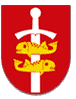 Zastosowane rozwiązania
klauzula szkoleniowa (2012-2014) - dokumentowanie: 
regulamin funduszu szkoleniowego lub układ zbiorowy pracy (lub dokument potwierdzający istnienie innego instrumentu rozwoju zasobów ludzkich dedykowanego (współ)finansowaniu kosztów kształcenia ustawicznego pracowników i pracodawcy), 
dokumenty potwierdzające naliczanie miesięcznych odpisów na fundusz, ze wskazaniem kwoty podstawy naliczenia odpisu,
potwierdzenia dokonania wpłat na fundusz w kwocie wymaganej za dany okres rozliczeniowy,
imienne listy osób, które uzyskały dofinasowanie, ze wskazaniem kwoty i celu dofinansowania oraz potwierdzeniem dokonania wypłaty dofinansowania.

Klauzulę zastosowano w 8 postępowaniach o udzielenie usług opiekuńczych, w tym specjalistycznych o łącznej wartości zamówień 9,1 mln zł
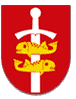 Zastosowane rozwiązania
wprowadzenie wymogów dotyczących stawek wynagrodzenia i warunków zatrudnienia przy realizacji zamówienia,
inne:
możliwość udzielania wykonawcy zaliczek - max 40% planowanej wartości usługi na dany miesiąc, wypłacana w terminie do 7 dni od złożenia faktury zaliczkowej, rozliczenie przez potrącenie z comiesięcznej faktury
skrócony okres płatności za fakturę
rezygnacja z wadium, o ile jest to dopuszczalne prawnie
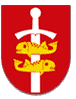 Inne rozwiązania
Przy realizacji zadań konkursowych:
wymóg zatrudnienia osób, dla których dostęp do rynku pracy z różnych względów jest utrudniony, w szczególności osób z niepełnosprawnościami,
wymóg prowadzenia działań na rzecz (re)integracji społ. i zaw. w/w osób,
finansowanie całości kosztów stałych, niezależnie od wielkości zamówienia,
transze płatne z góry, wg planowanego zamówienia.
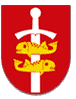 Rezultaty, efekty, zmiany
narzędzie włączenia społecznego, 
narzędzie oddziaływania na rynek pracy i rynek usług:
powstanie stabilnych miejsc pracy dla osób, które wcześniej korzystały z różnorodnego wsparcia systemu pomocy społecznej => zmiana sytuacji tych osób i ich rodzin, zmniejszenie nakładów na ich wsparcie,
zmiany na gdyńskim rynku opiekuńczym w zakresie warunków zatrudnienia przy realizacji zadań publicznych -  wpływ w procesie budowania godnych i zgodnych z prawami społecznymi warunków pracy opiekunów zatrudnianych przez podmioty komercyjne, co w perspektywie czasu stopniowo przekłada się na wyższą jakość wykonywanych przez nich usług,
instrument promowania biznesu odpowiedzialnego społecznie, a także stymulowania i wspierania inicjatyw lokalnej przedsiębiorczości społecznej,
zwiększenie efektywności wydatków publicznych,
budowanie wizerunku samorządu jako odpowiedzialnego konsumenta oraz podmiotu stymulującego powstawanie lokalnego rynku świadomego społecznie.
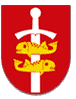 Dziękuję za uwagę
Katarzyna Stec
  k.stec@mopsgdynia.pl
Miejski Ośrodek Pomocy Społecznej w Gdyni
www.mopsgdynia.pl